認識簡譜
邱克勤 02/28/2016
認識簡譜
一、 能正確認識簡譜。
 
二、 能學會簡譜的唱名法〈首調唱名法〉。
 
三、 能正確的分辨出簡譜各種音符與休止符的拍數。
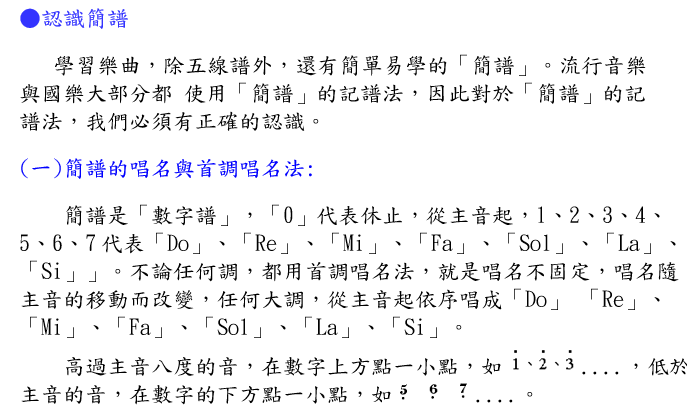 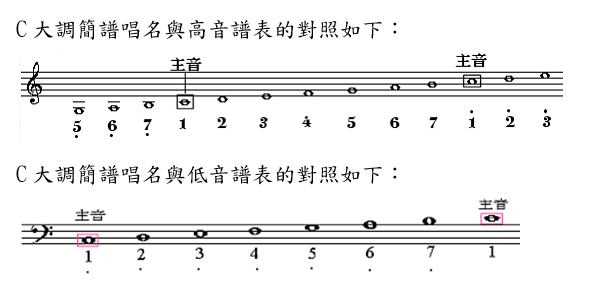 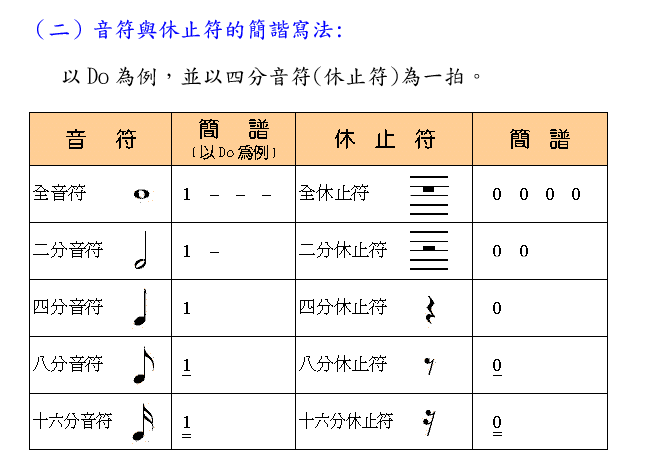 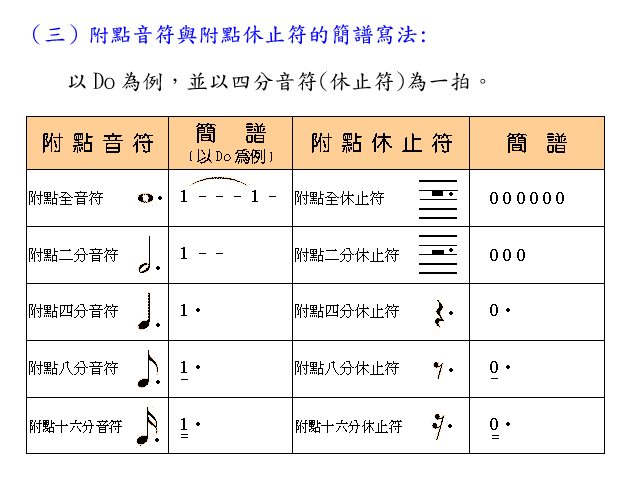 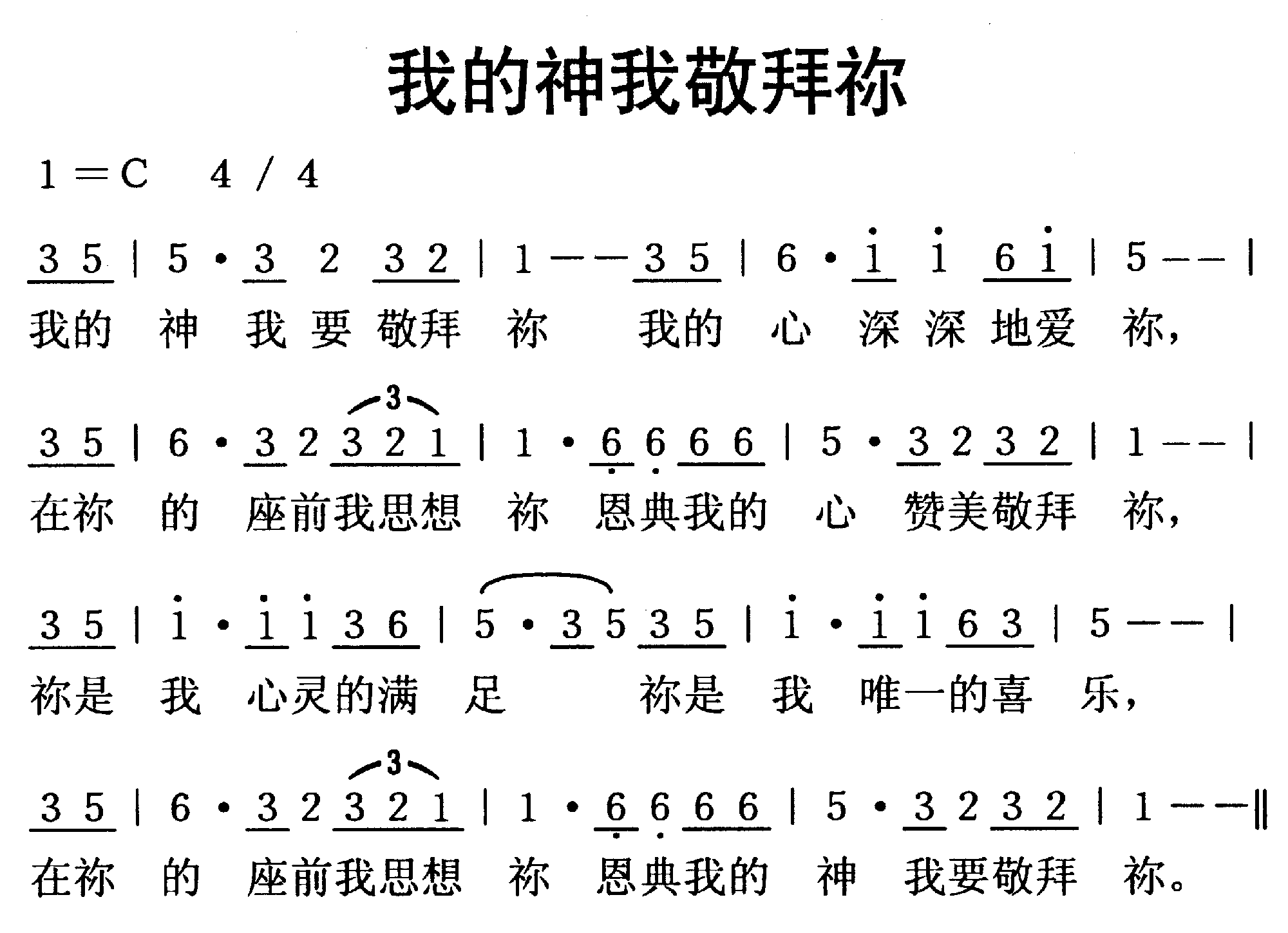 認識簡譜
一、能認識簡譜的記譜法。
二、能認識簡譜調號和拍號的寫法。
三、能認識簡譜的裝飾音、術語和記號。
四、能認識簡譜變化記號的寫法。
五、能認識三連音。
六、能認識關係大小調的調號、主音與調名。
七、能正確的識別大小調。
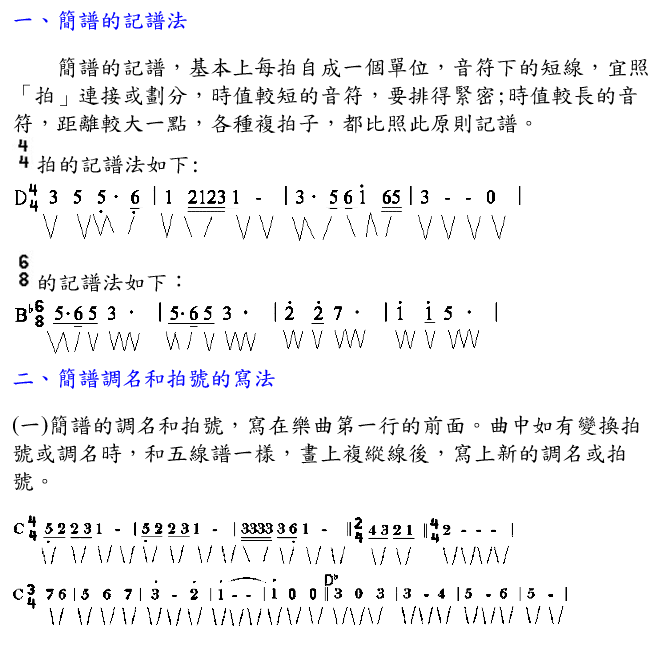 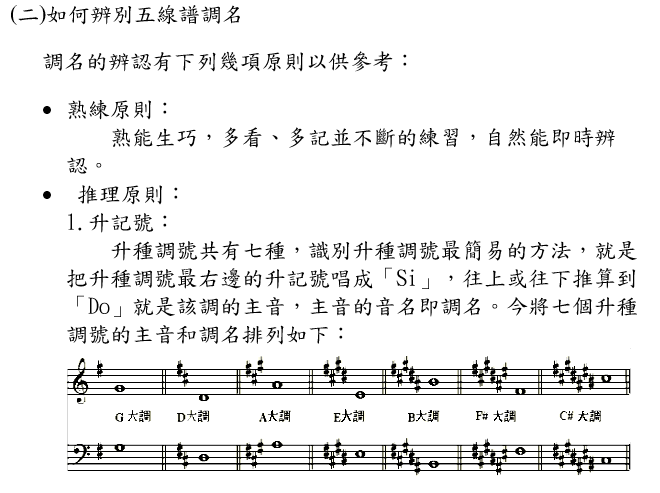 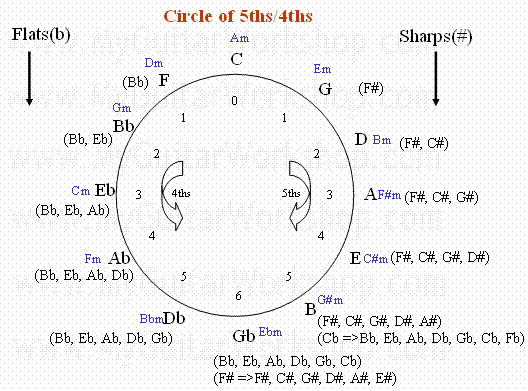 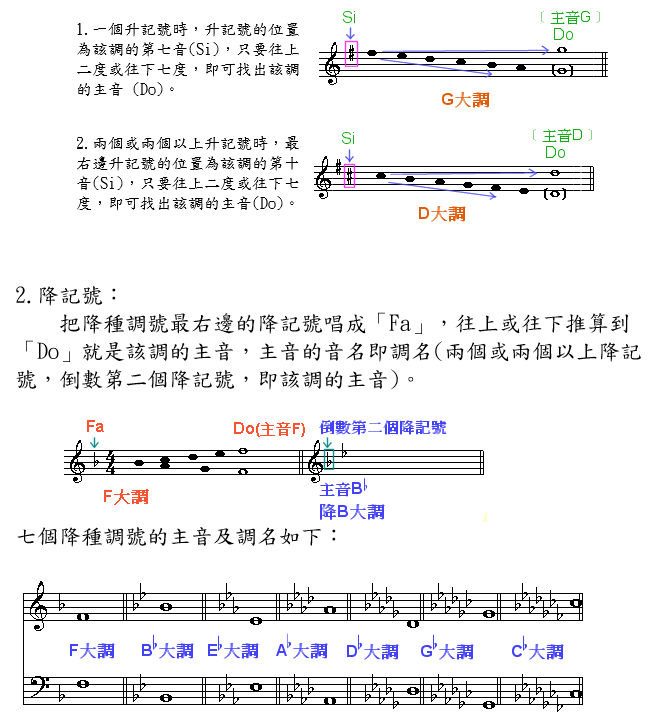 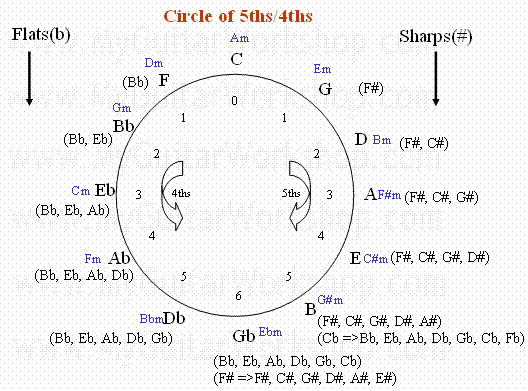 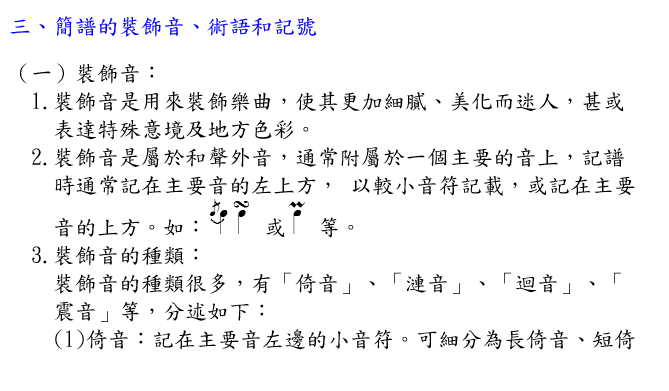 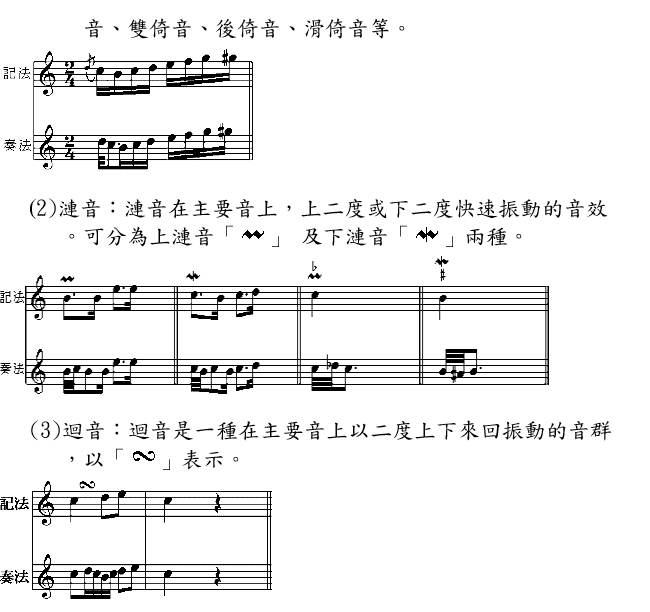 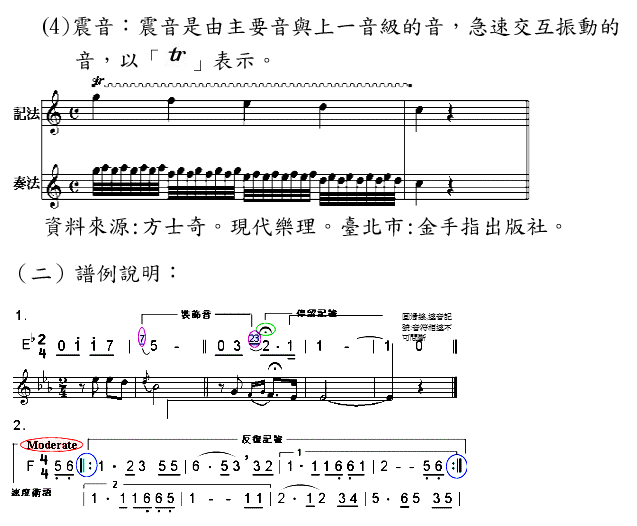 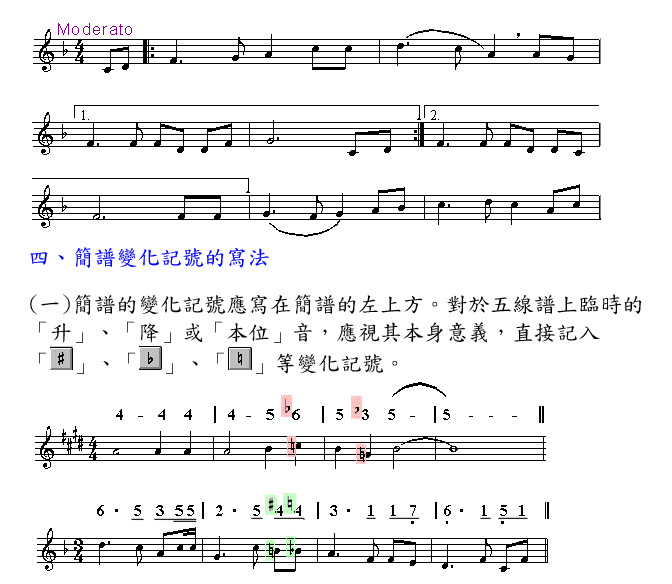 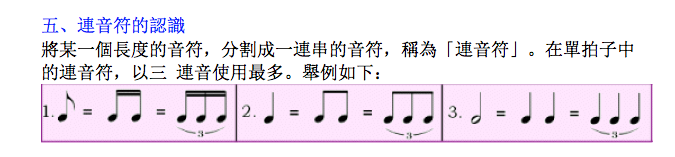 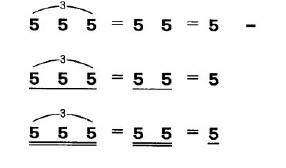 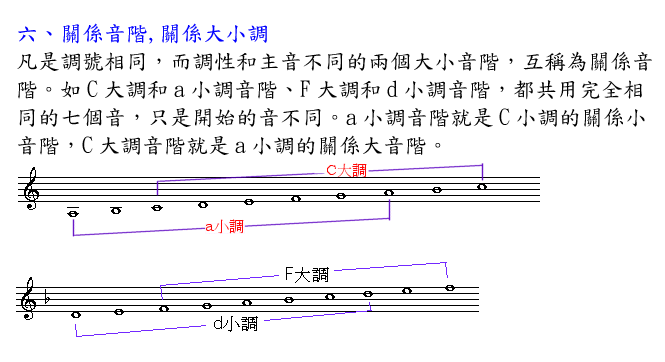 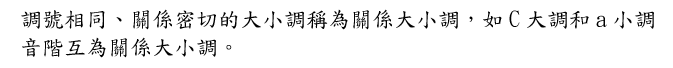 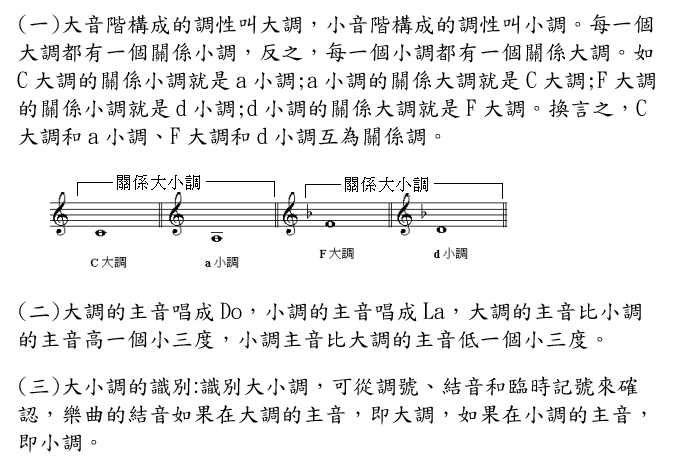 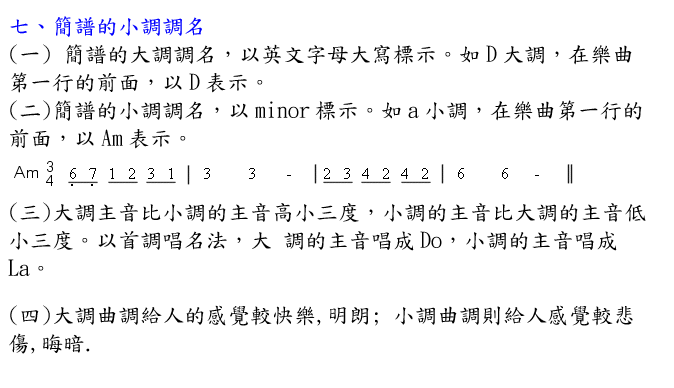 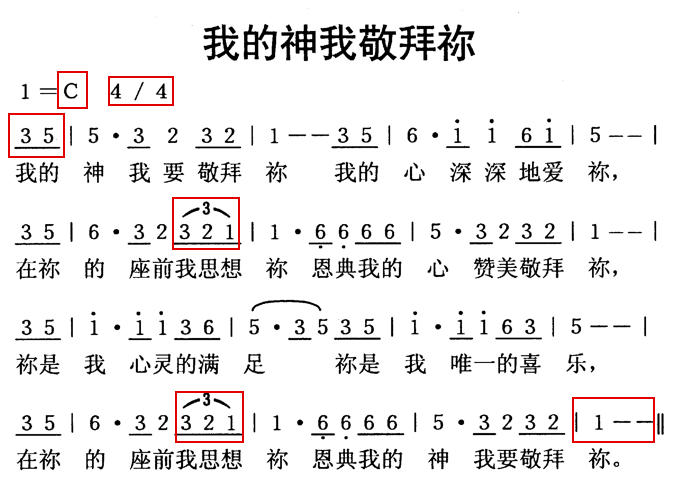 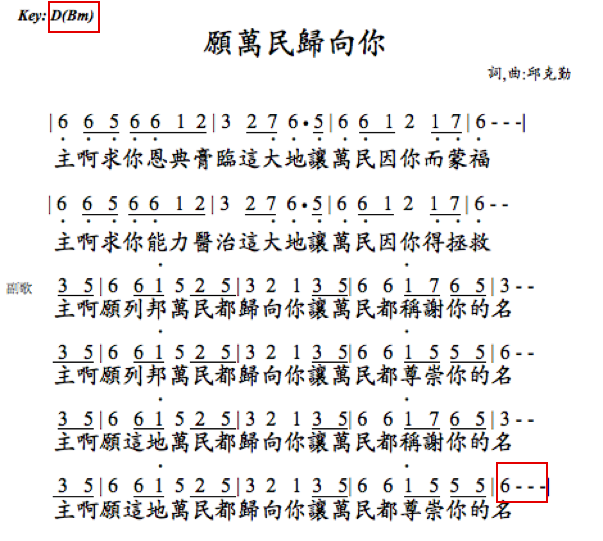 認識簡譜
一、能認識拍號。
 
二、能認識強起拍。
 
三、能認識弱起拍。
 
四、能正確認識基本的指揮法。
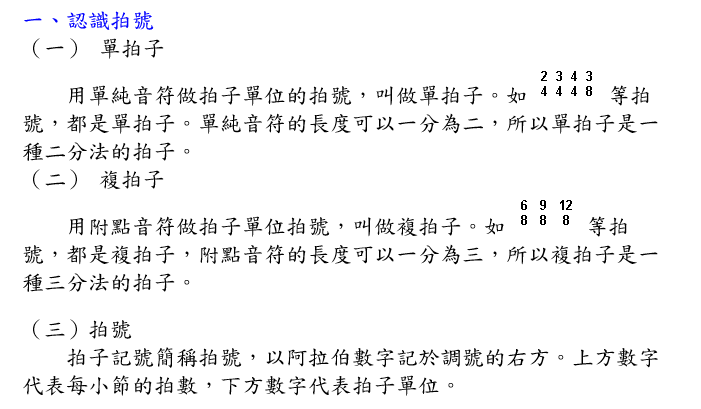 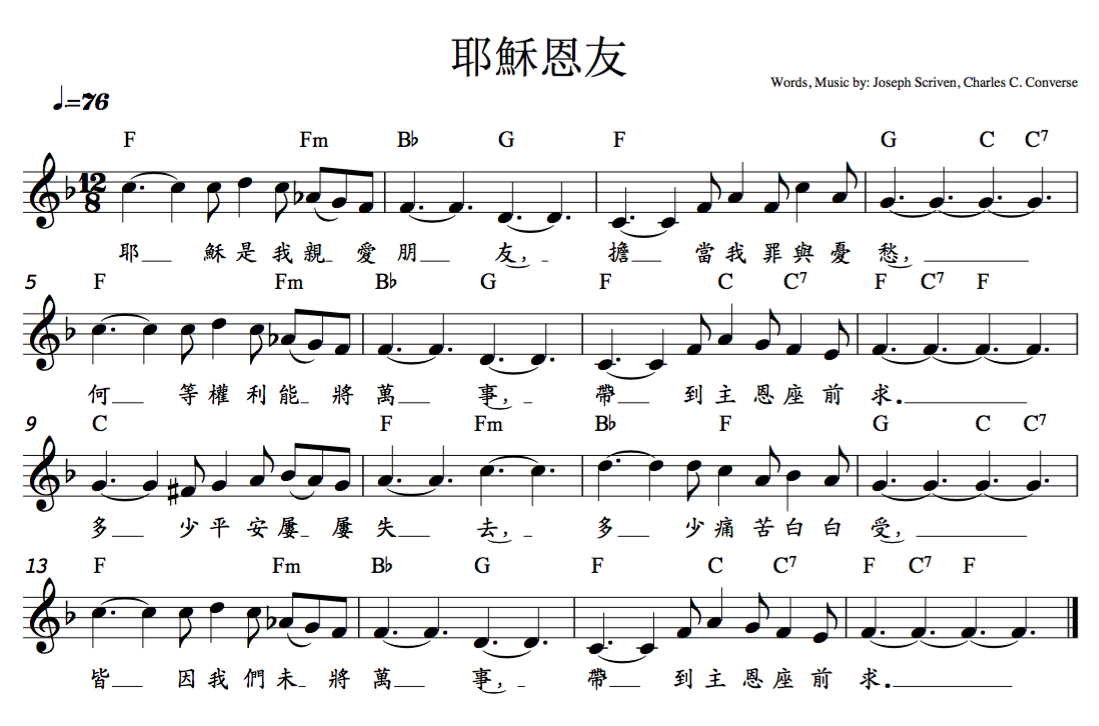 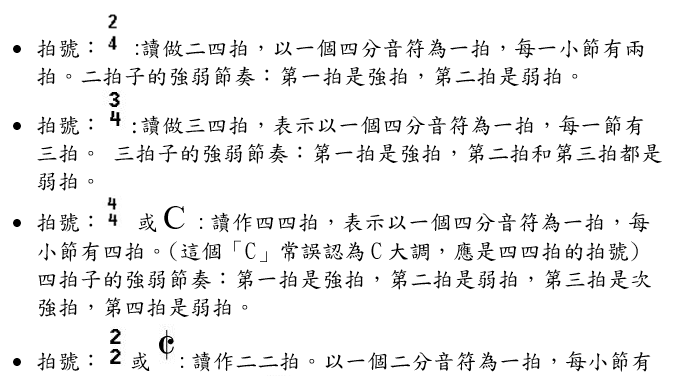 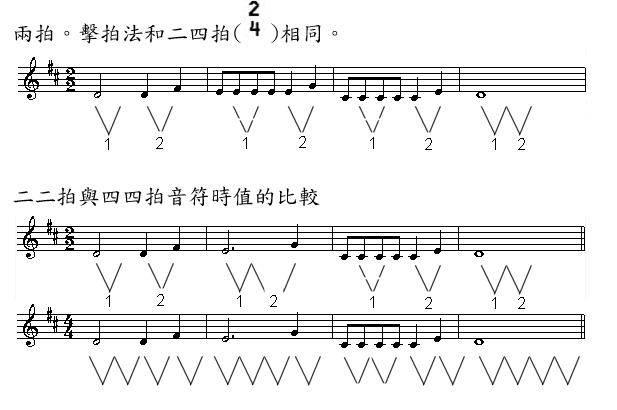 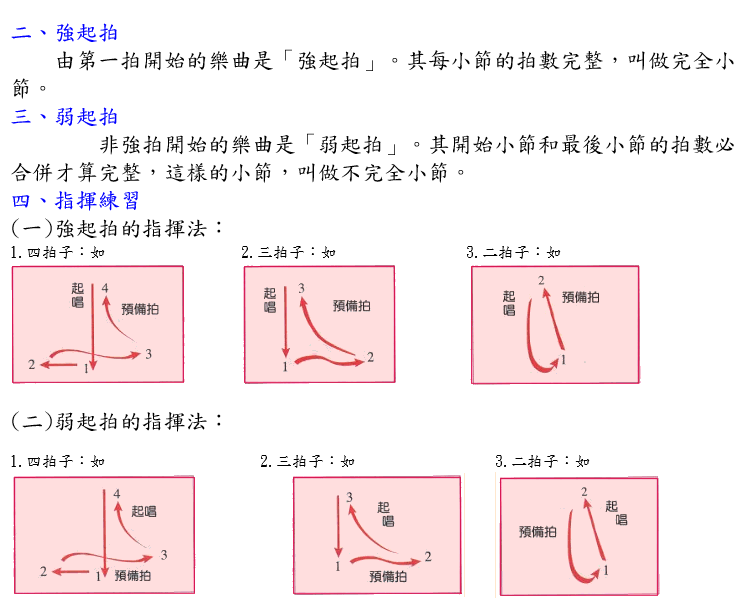 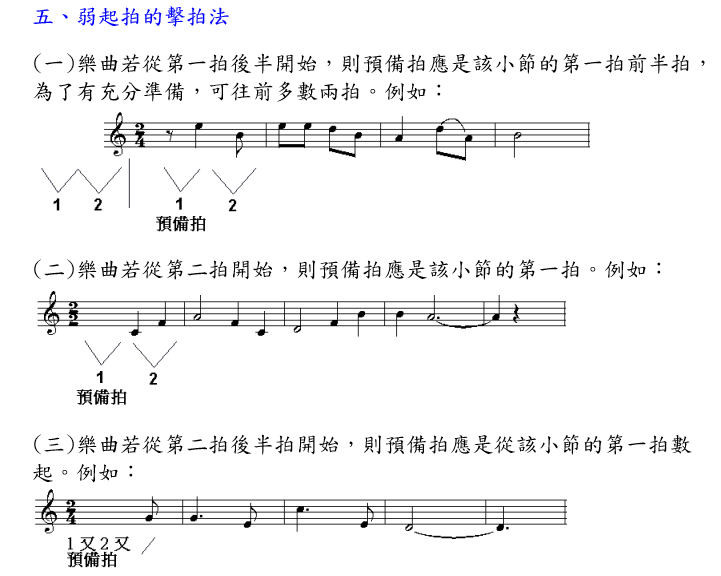 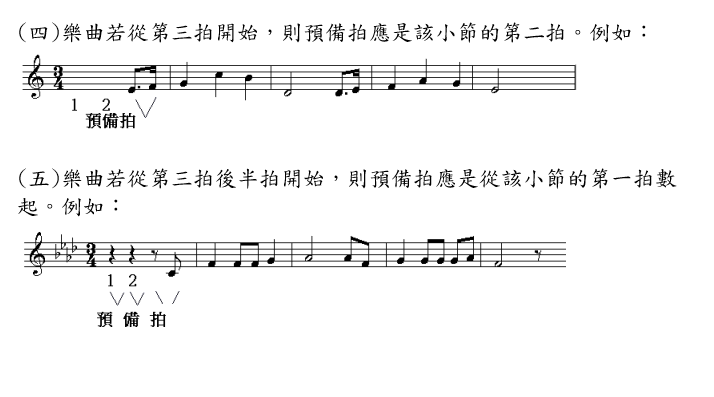 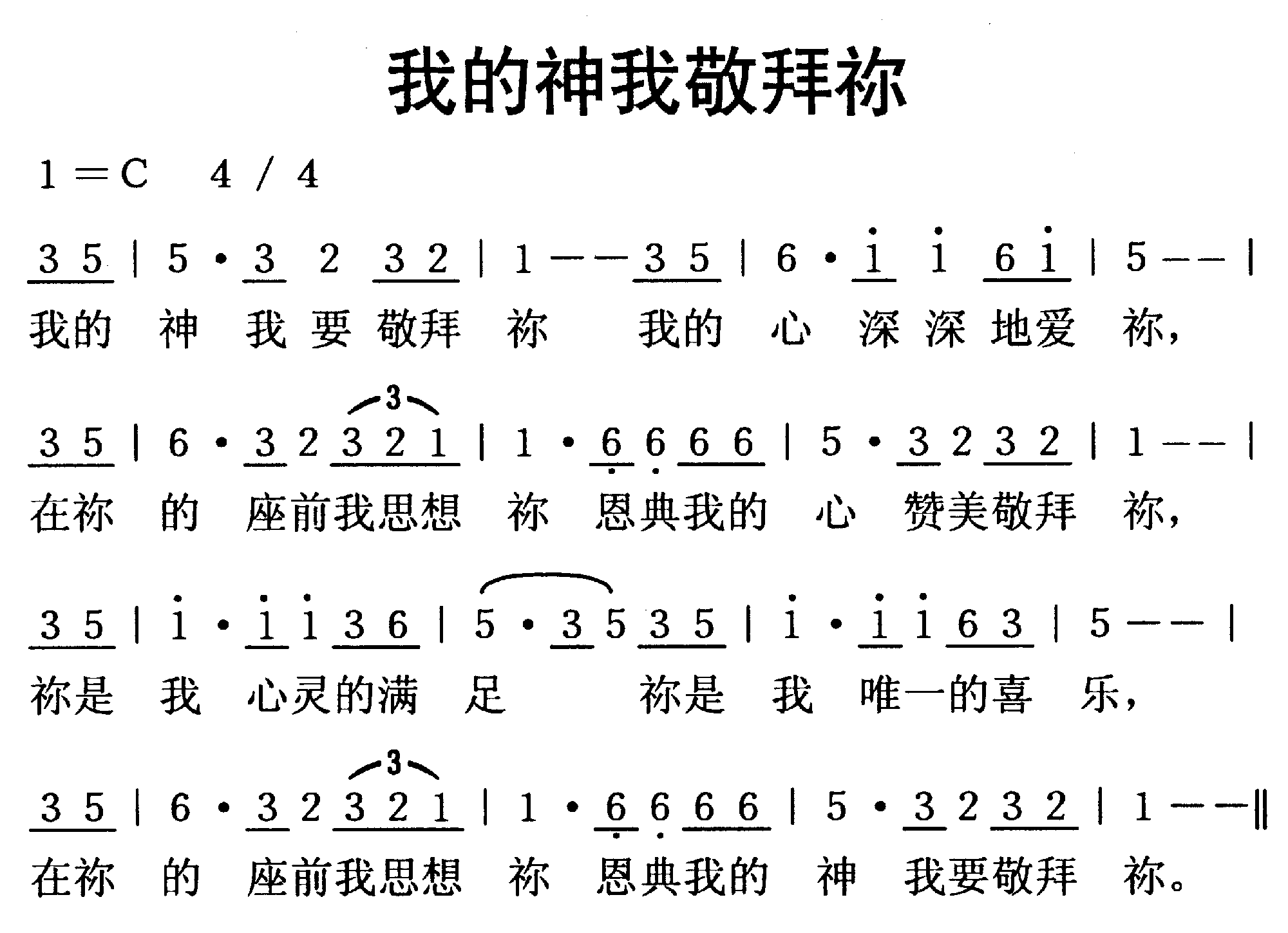 認識簡譜
一、能認識常用的速度和表情術語。
 
二、能認識反覆記號。
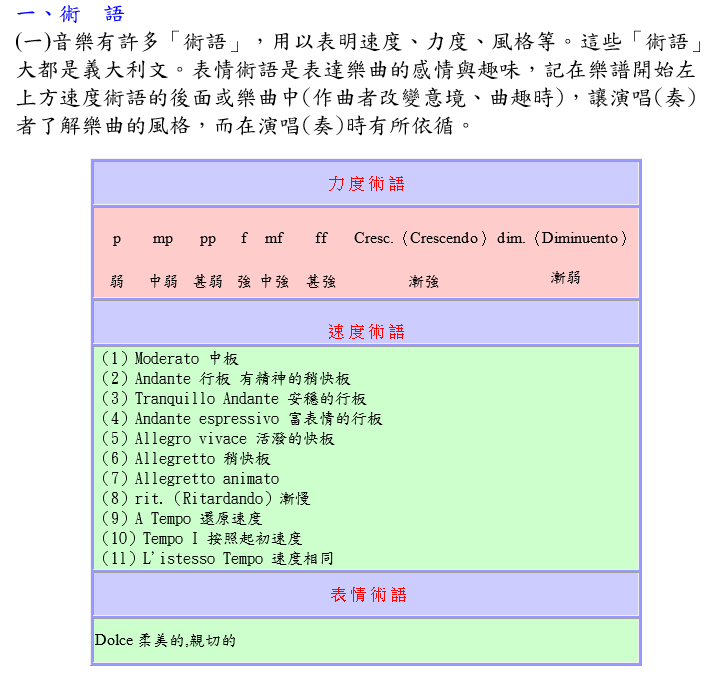 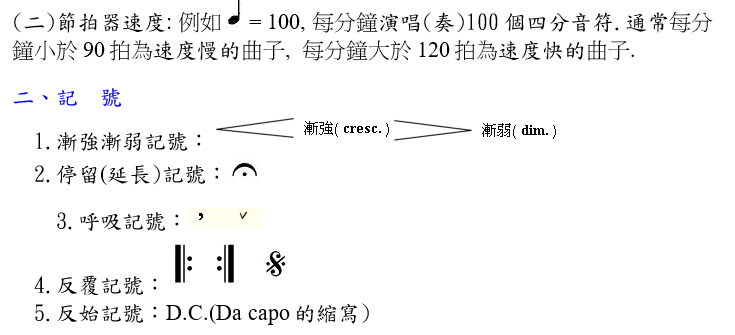 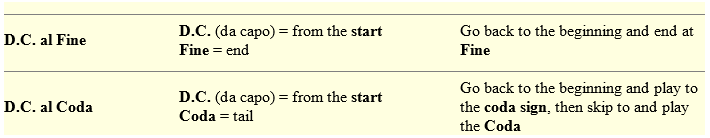 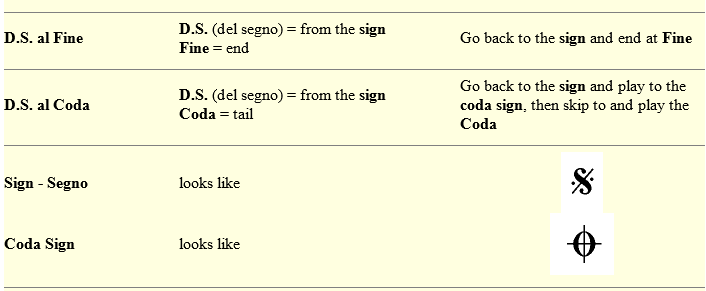 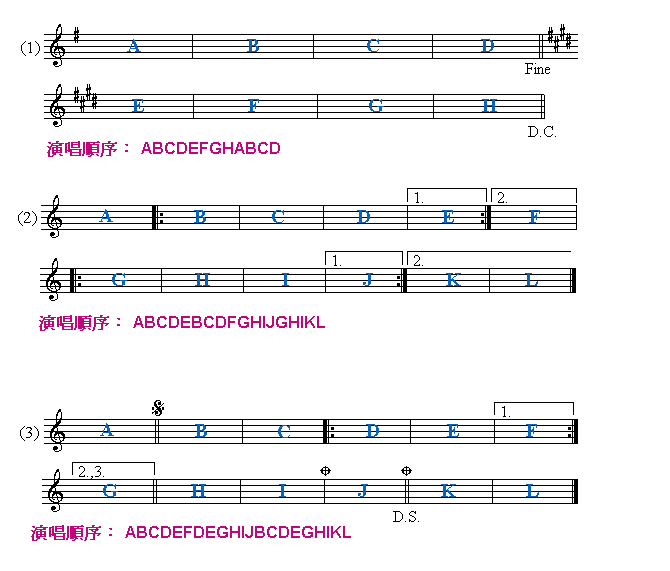